Beyond the Lecture: Finding the Intersections between Science and the Community
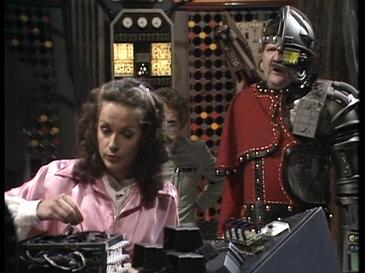 Jessie Christiansen 
@aussiastronomer
Caltech/IPAC-NExScI
ExSoCal 2018
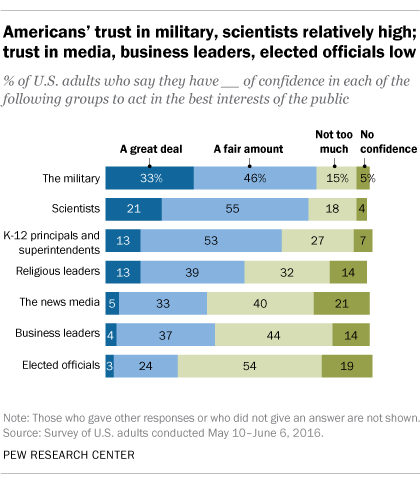 “Inreach”
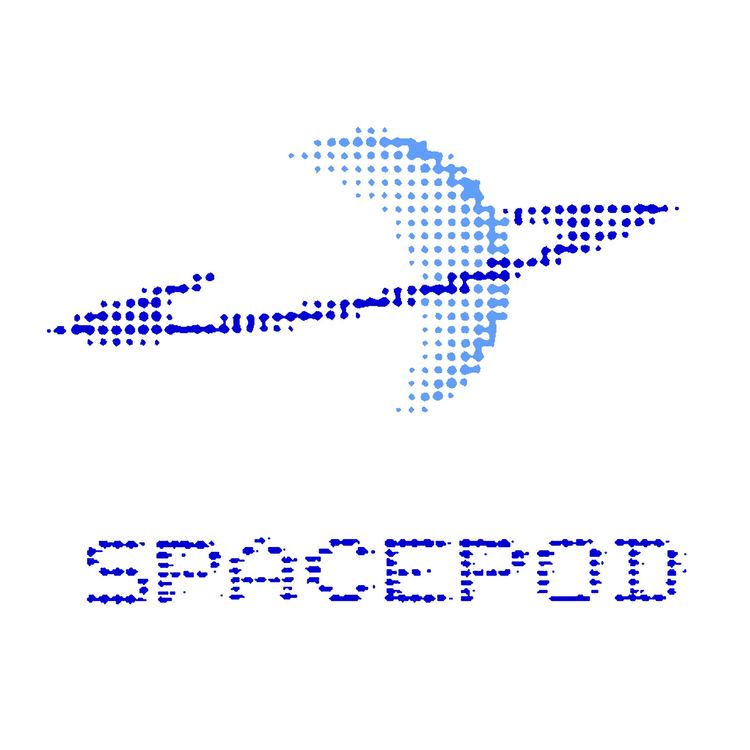 Public lectures
 - Caltech
 - Huntington
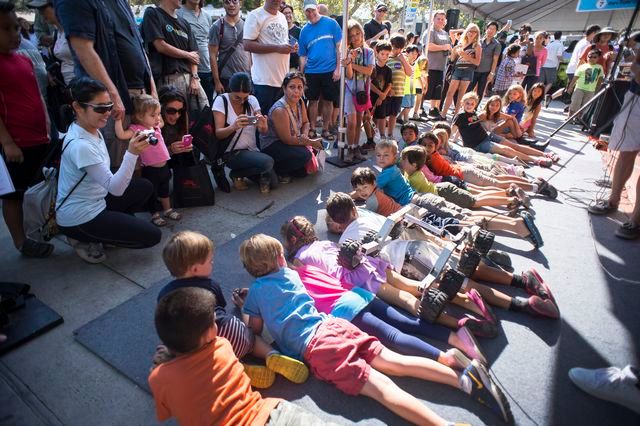 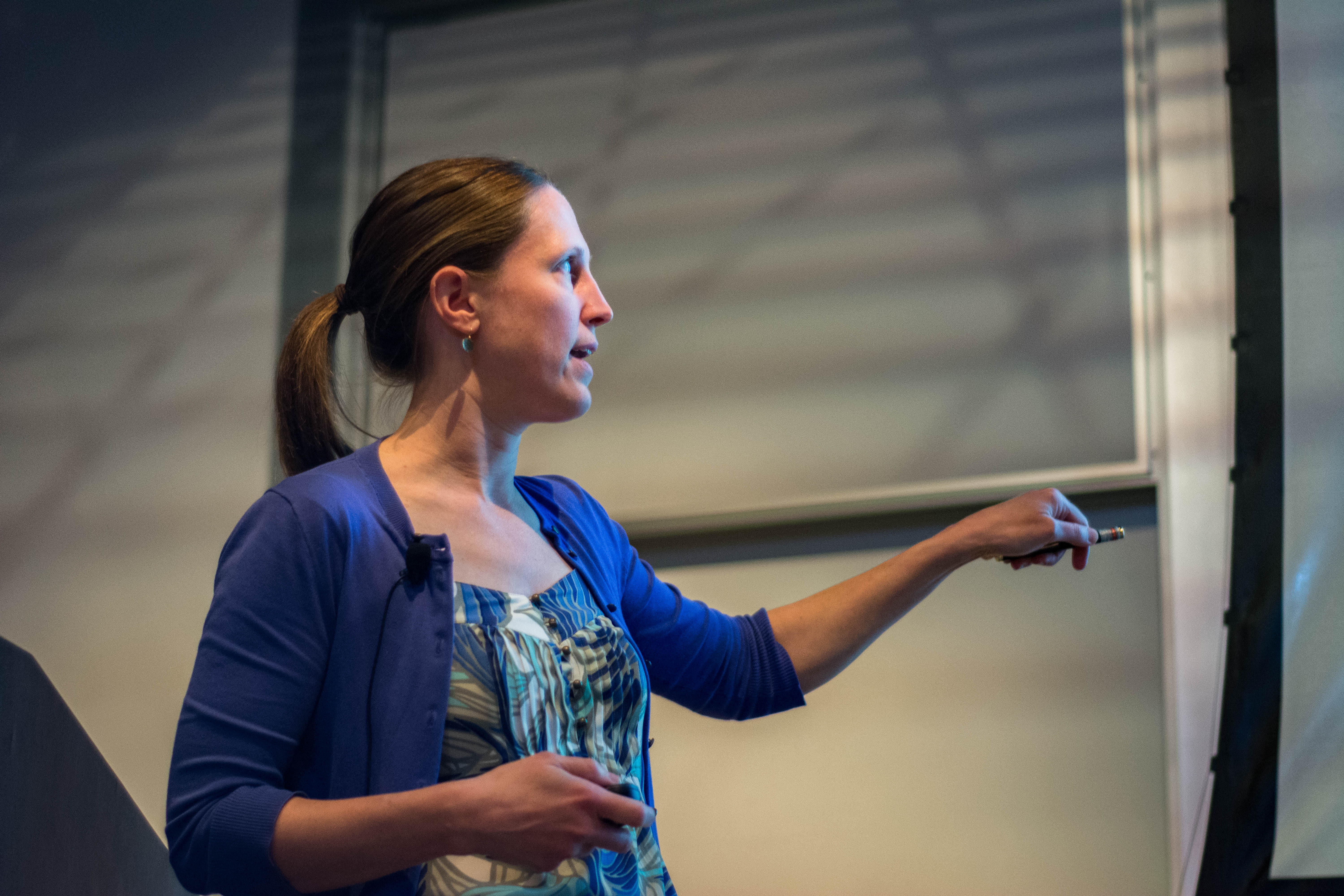 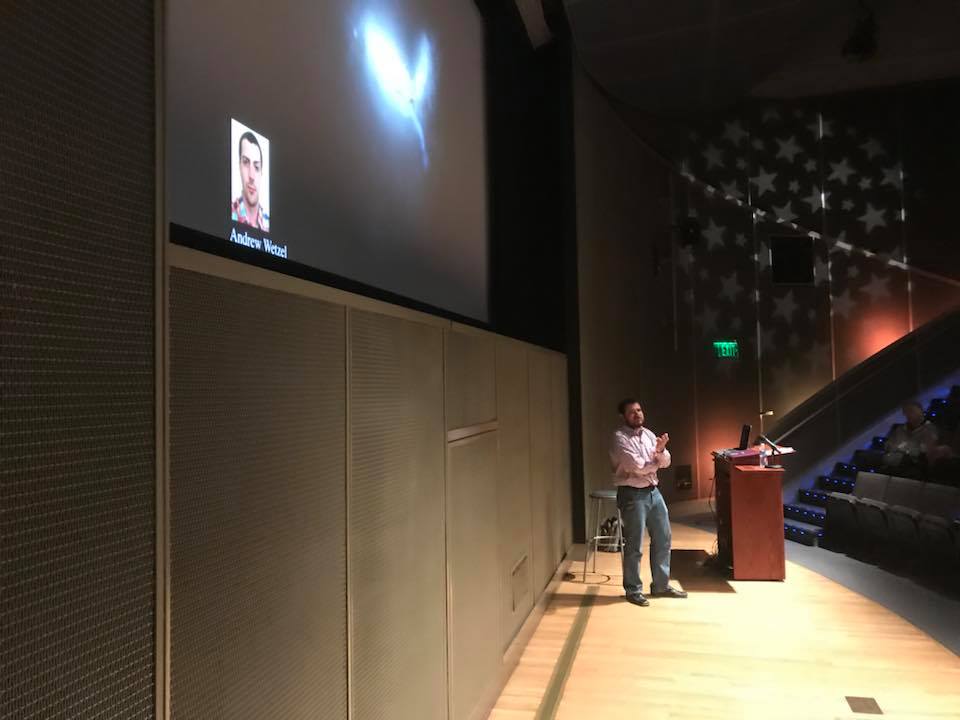 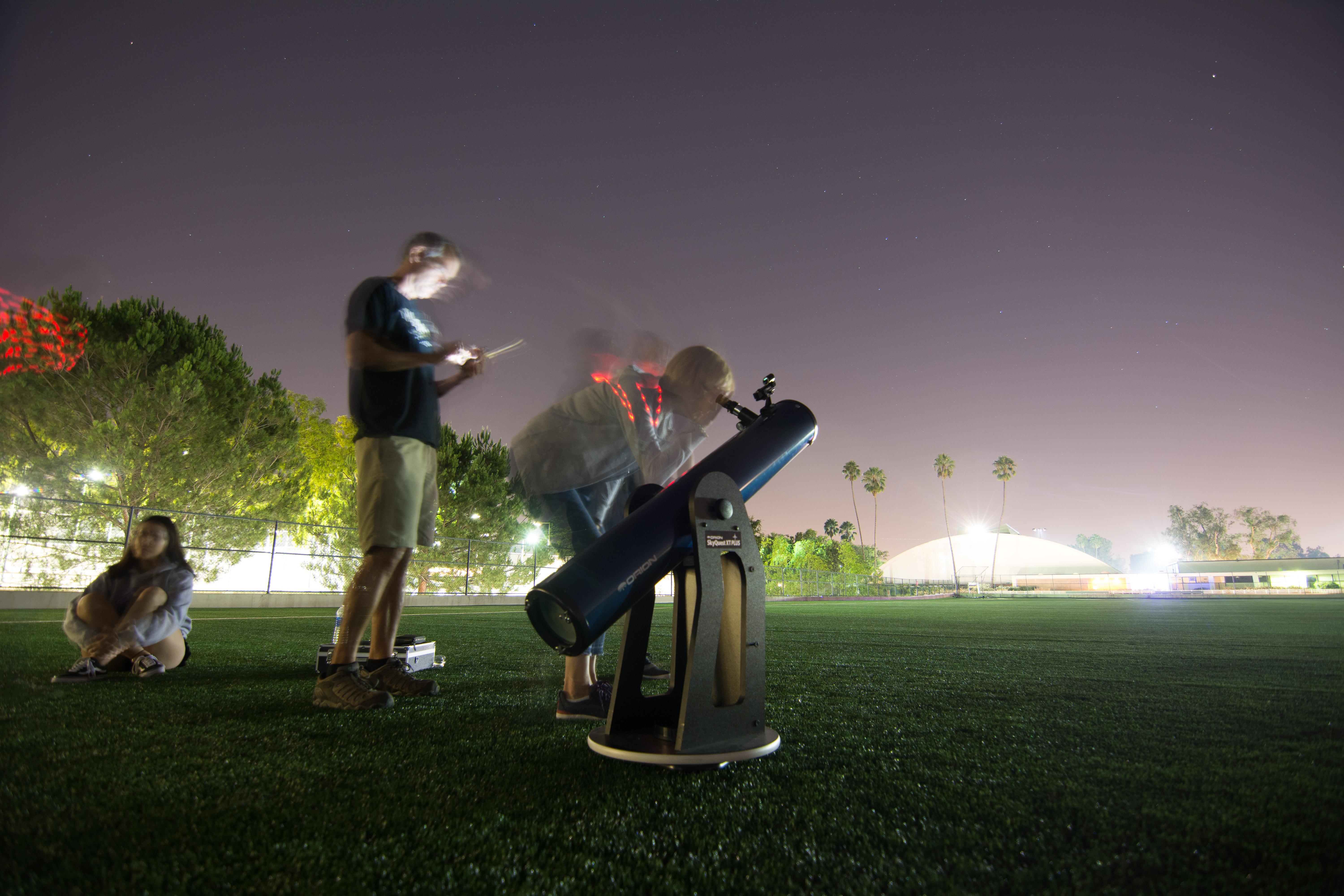 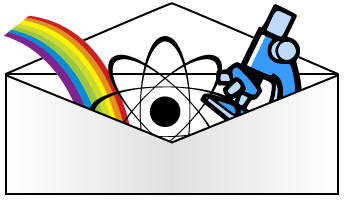 Stargazing parties
Open houses
Podcasts
Amateur astronomy clubs
 - LAAS (LA)
 - Local Group (SCV)
 - SAS (Ontario)
 - RAS (Riverside)
Mentoring
 - 1000 Girls, 1000 Futures
 - Letters to a Pre-Scientist
www.prescientist.org
www.listentospacepod.com
Credit: Christophe Marcadé / Caltech Astronomy Outreach
Sarah Reingewirtz/Pasadena Star-News
Credit: Geo Samoza / Los Angeles Astronomical Society
Credit: Christophe Marcadé / Caltech Astronomy Outreach
“Inreach”
Science train
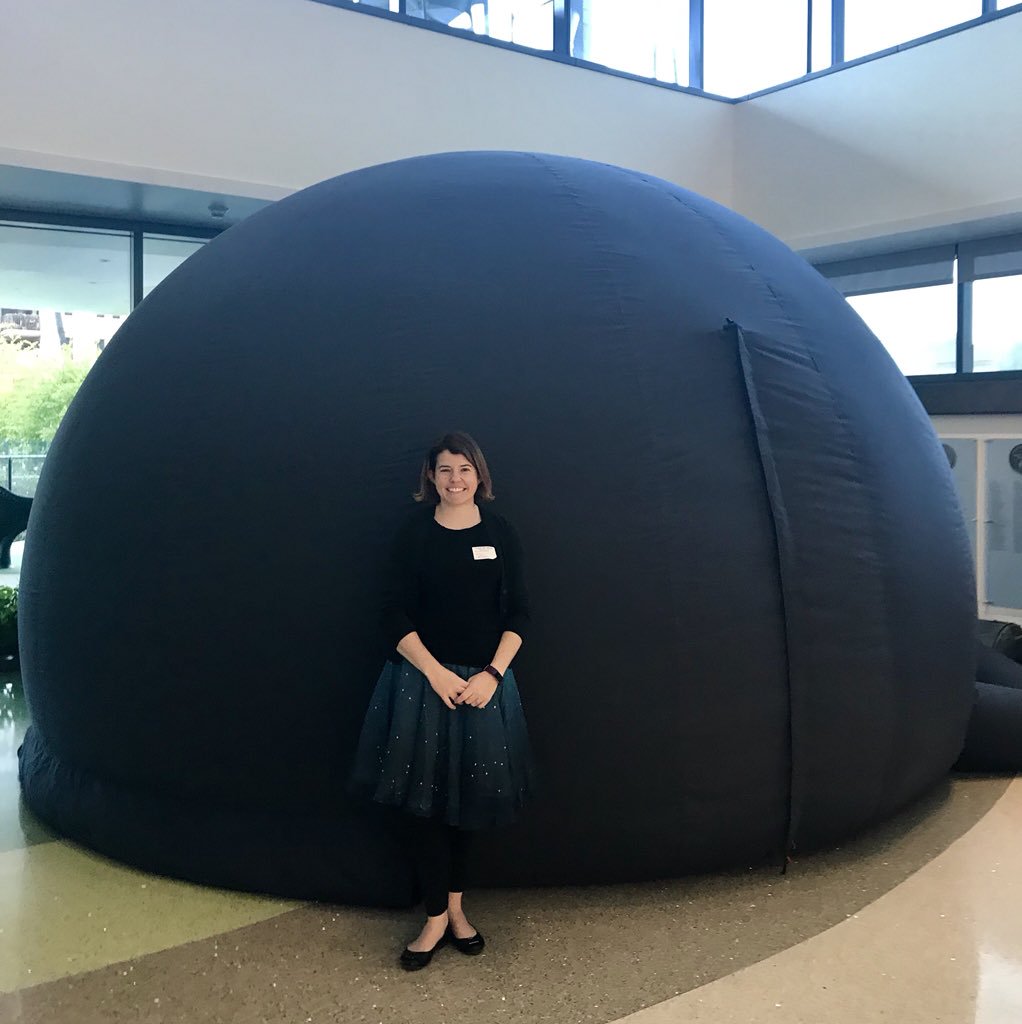 Public lectures
 - Caltech
 - Huntington
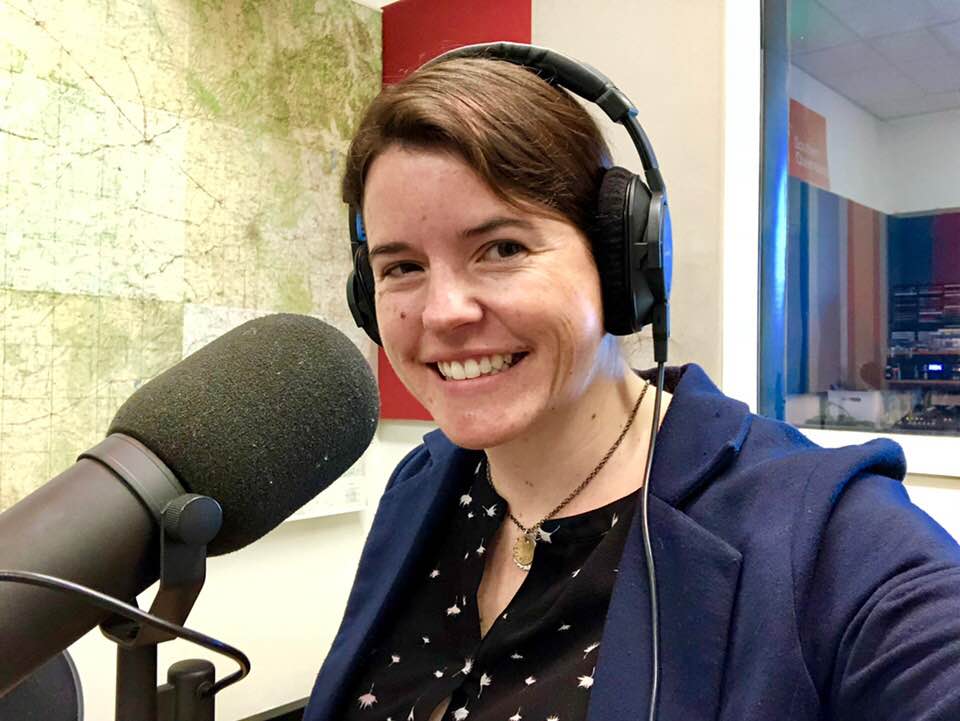 Pop-up stargazing
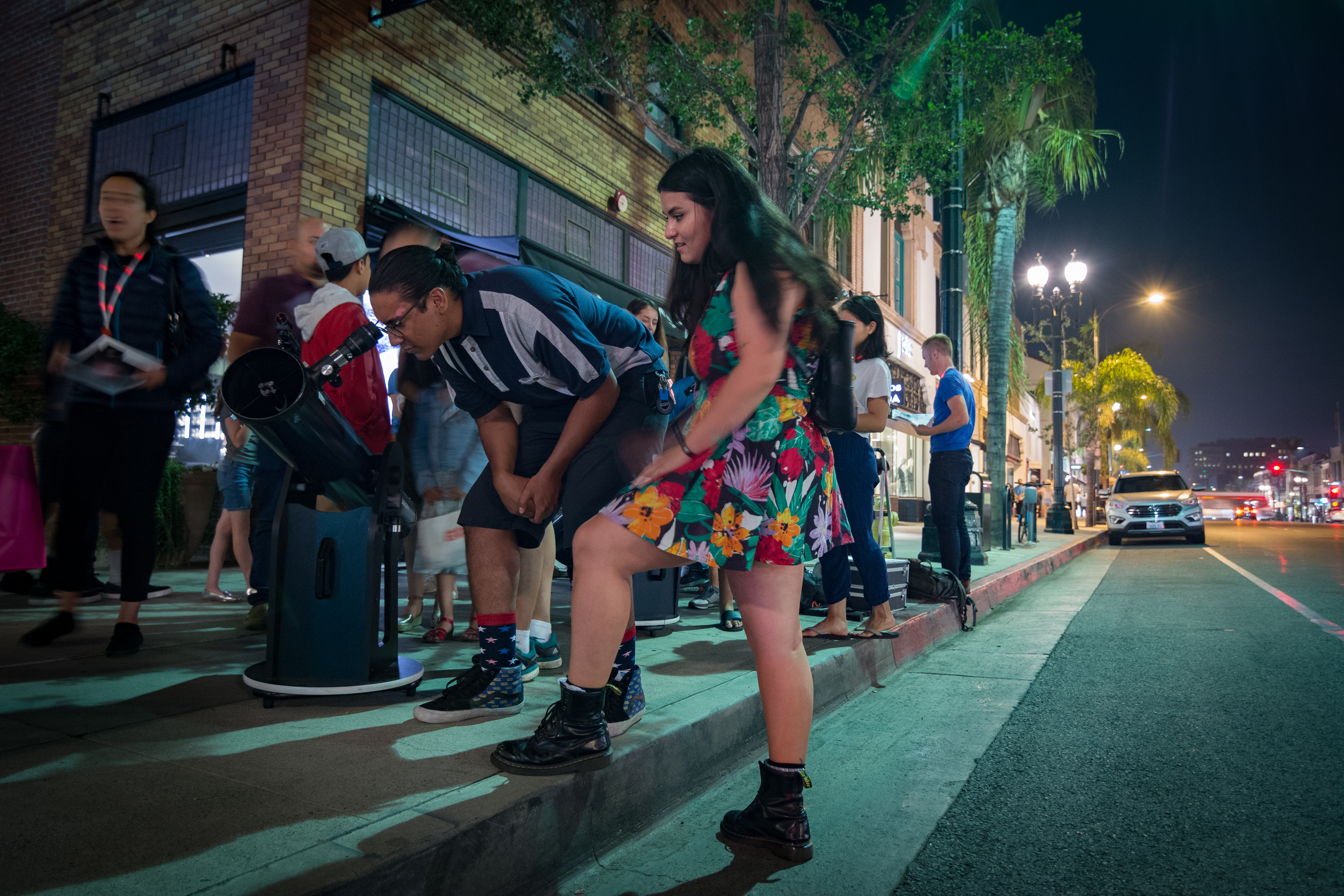 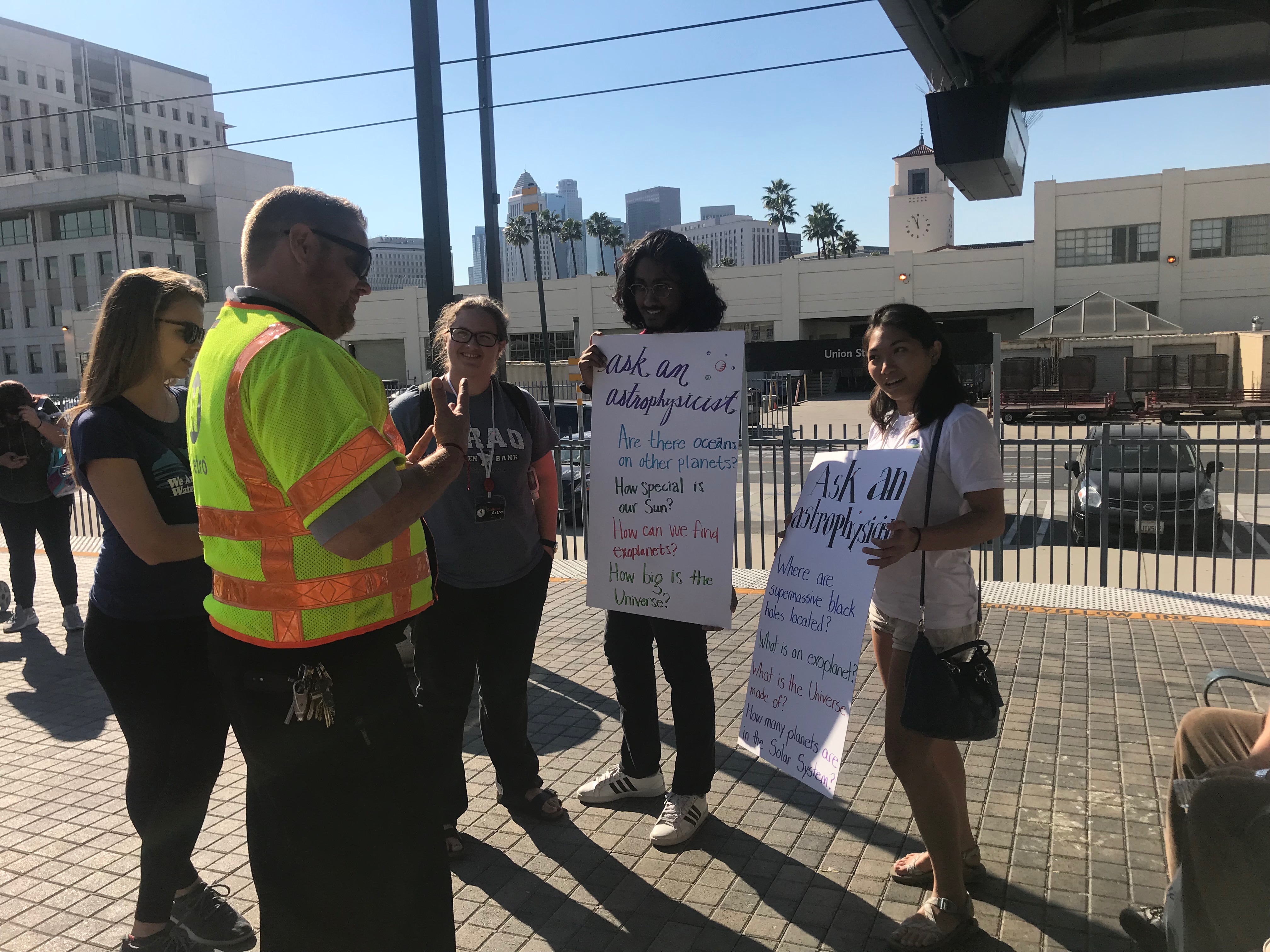 School visits
 - Learning Works 
 - Longfellow
Stargazing parties
Open houses
Podcasts
Portable planetarium children’s hospital visits
Amateur astronomy clubs
 - LAAS (LA)
 - Local Group (SCV)
 - SAS (Ontario)
 - RAS (Riverside)
Radio shows (e.g. NPR)
Mentoring
 - 1000 Girls, 1000 Futures
 - Letters to a Pre-Scientist
Credit: Caltech Astro Outreach
Credit: Christophe Mercade / Caltech Astro Outreach
“Outreach”
“Inreach”
Science train
Public lectures
 - Caltech
 - Huntington
Pop-up stargazing
School visits
 - Learning Works 
 - Longfellow
Stargazing parties
Open houses
Podcasts
Science and…
Portable planetarium children’s hospital visits
Amateur astronomy clubs
 - LAAS (LA)
 - Local Group (SCV)
 - SAS (Ontario)
 - RAS (Riverside)
Radio shows (e.g. NPR)
Mentoring
 - 1000 Girls, 1000 Futures
 - Letters to a Pre-Scientist
“Outreach”
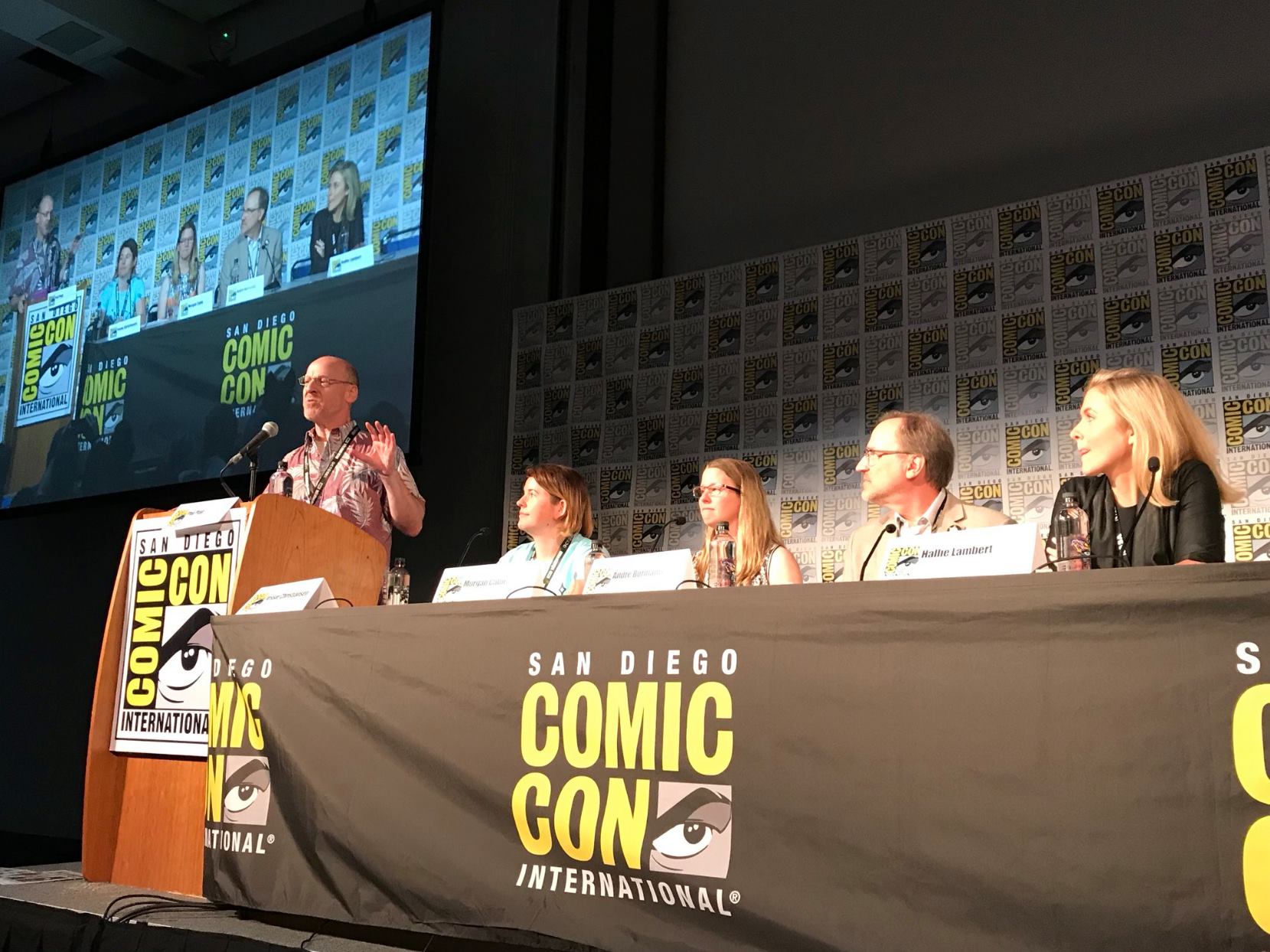 Talking head
Write one!
… books
…television
Live panels
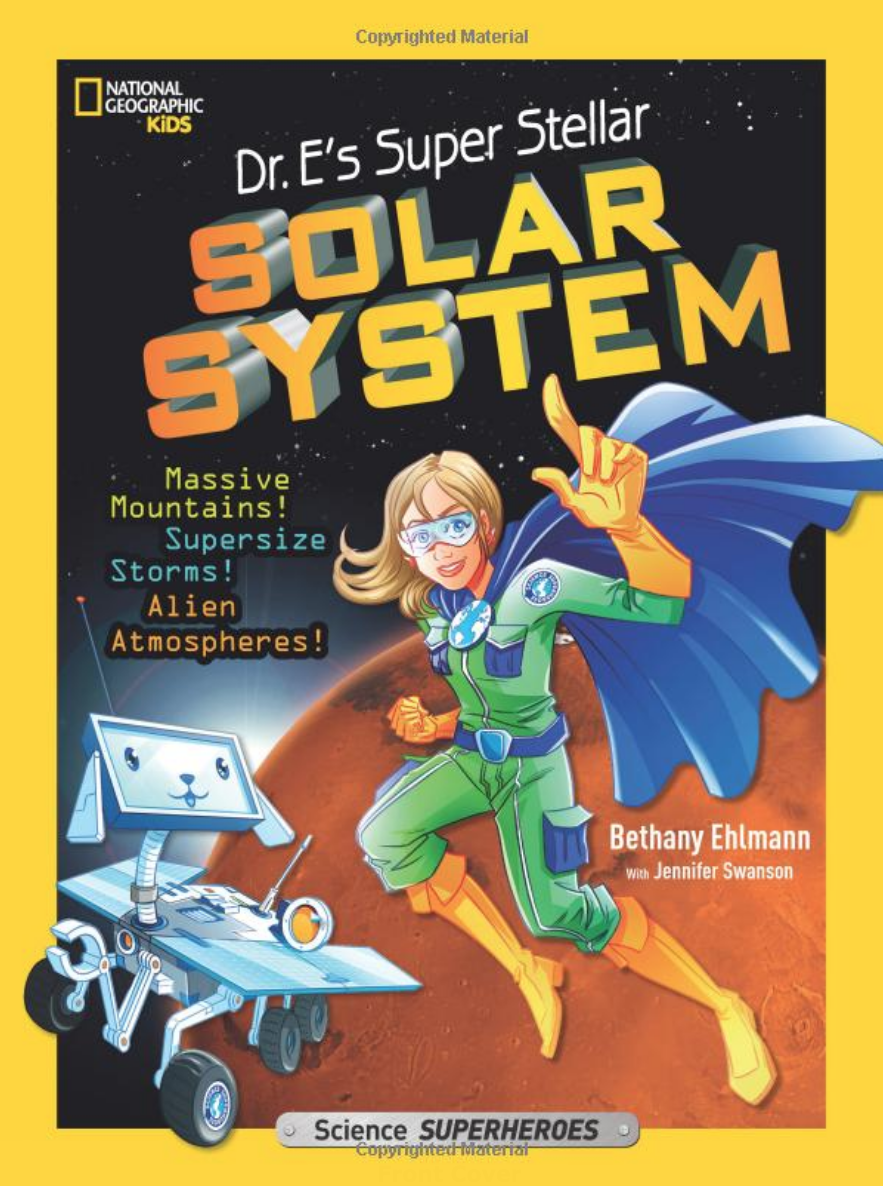 Consulting
Consulting
Science and…
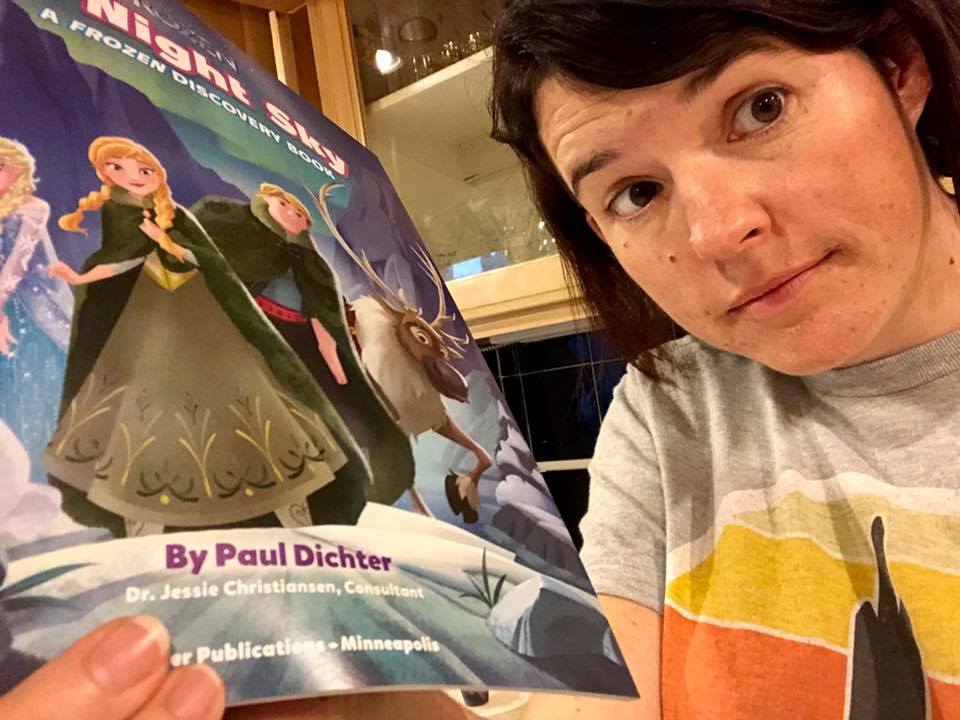 Social mediarrr
Magazines
…kids
…gifs
Games
Science & Entertainment Exchange http://scienceandentertainmentexchange.org/
TV show consulting
e.g. Big Bang Theory
“Think tanks” CBS <redacted>
Live Hollywood events
Panels, seminars
‘Science speed dating’
Scifi author consulting
“What would someone on the surface of the planet see?”
Social media
Decide in advance
What platform to use
What you will share (or not)
What your ‘brand’ is

Manage your goals
It’s a time sink – what are your expectations?
Exploit platform-specific analytics
Social media
… music
… the outdoors
… art
… alcohol
Science and…
… history
… dance
… ???